Making Change
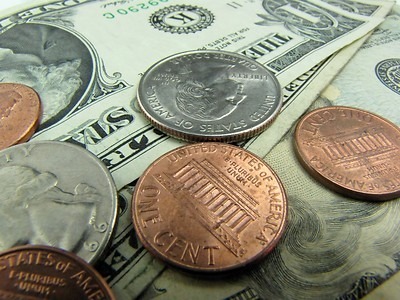 Roxy Peck
Cal Poly, San Luis Obispo
1
Making Change Requires the Right Mindset!Mindset Adjustments…
2
The Dishes…
3
A New Mindset
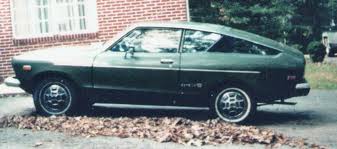 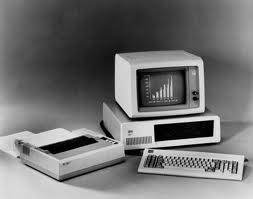 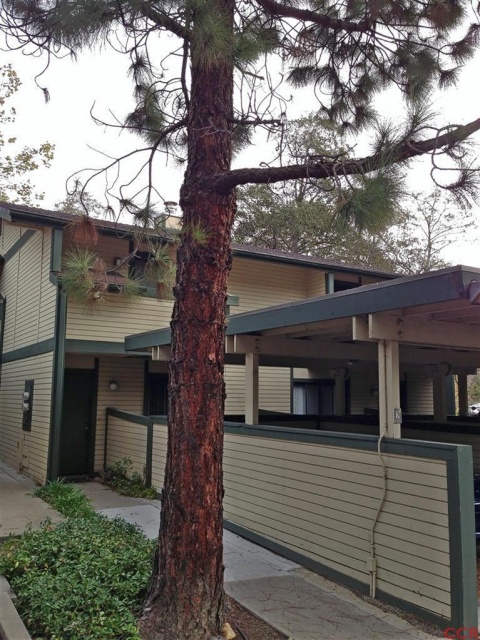 4
Sometime Epiphanies Lead to a New Mindset…
A sudden insight into the reality or essential meaning of something.

	Mindset changing epiphanies are often a motivation for change.
5
A 90’s Teaching Epiphany
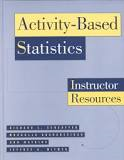 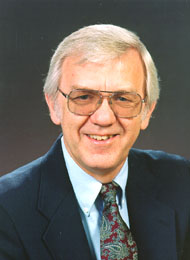 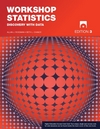 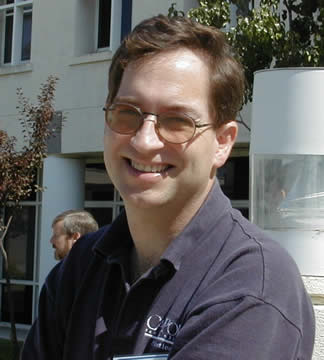 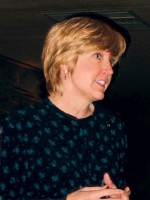 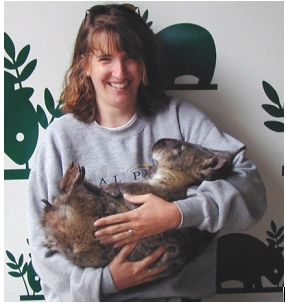 6
A More Recent Epiphany
7
A Mindset Adjustment
“Outing” things we keep hidden from students.
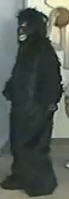 8
Mindsets
Pessimistic
	naysayer, worrywart, cynic, 
	gloomy Gus, wet blanket
	
	Life sucks, and nothing I do will make it better. 
9
Mindsets
Optimistic
	romantic, idealist
	
	Life is good, and it might even get better! 
10
Change is Easier if You Are an Optimist!
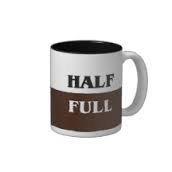 11
Speaking of Mindset…
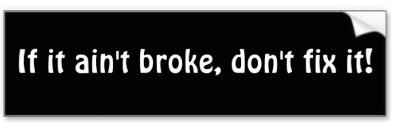 12
Not a Productive Mindset in an Education Setting…
Definitely the product of 
a pessimistic mindset!
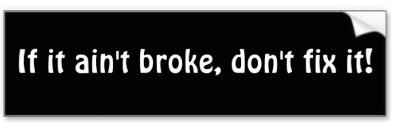 13
How Do You Know if Something is Broke?
14
Not So Easy with Education…
15
A Collective Mindset Adjustment
In Education, there is no place for the “If it ain’t broke” mindset. 
	
	Replace with

	If it is Absolutely Perfect, Leave it Alone.
16
Which got me thinking…
Airlines have a change fee to discourage making changes (and they keep raising it).

	Nobody likes the change fee!
17
“No Change” Fee
My new campaign:

	As educators, I propose we should have a “NO change” fee!
18
In Summary…
My recommendations for making change happen
Be willing to adjust your mindset.
Be (or become) an optimist.
If you can’t be an optimist, at least replace “If it ain’t broke, don’t fix it” with “If it is absolutely perfect, leave it alone.”
Never risk the “no change” fee!
19
AND
Take the pledge:

	I will never risk the 
	“NO CHANGE” fee!
20